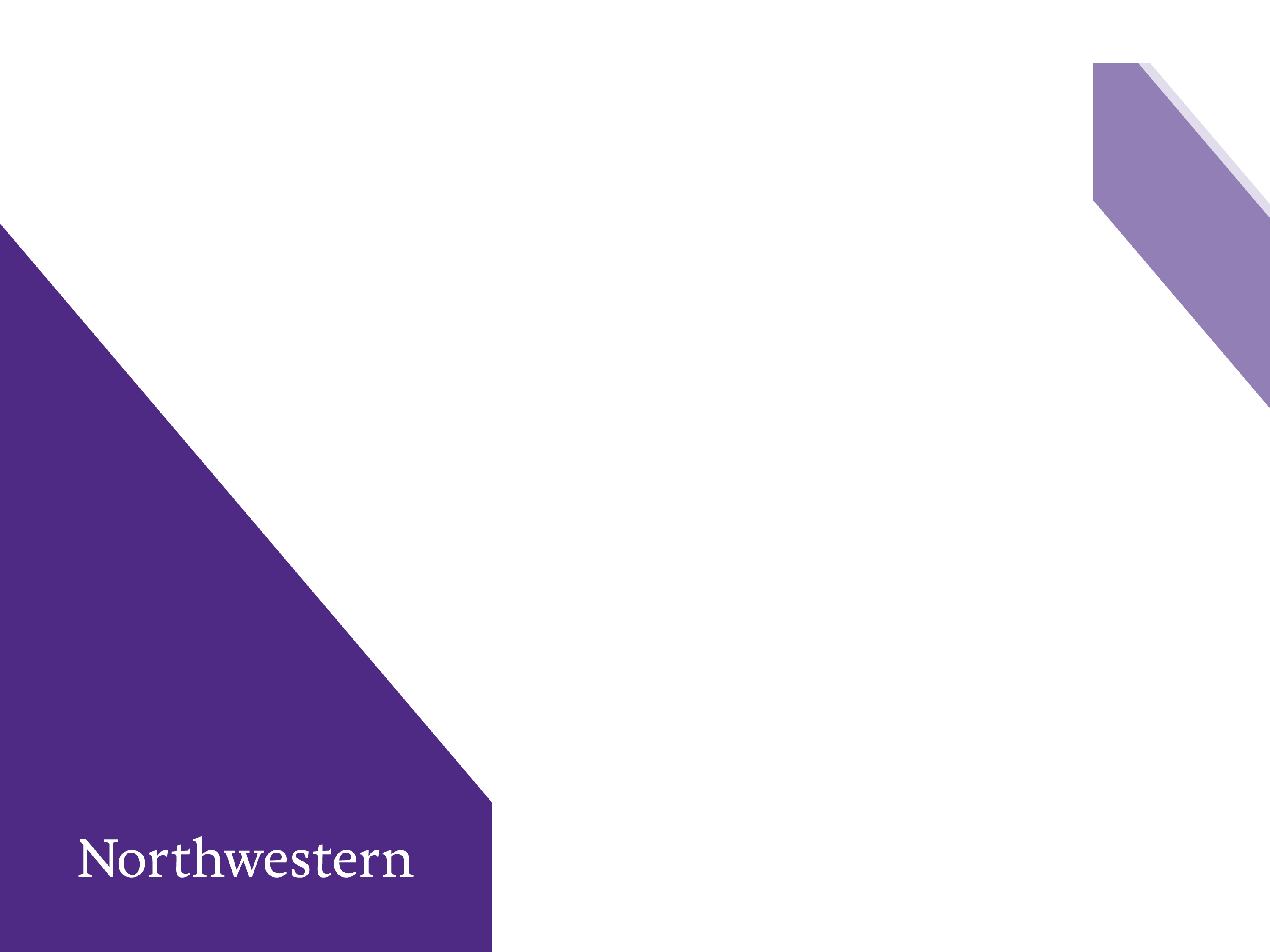 Mission: Accessible – Challenging Instructors to Create Accessible Canvas Content
Jim Stachowiak
Accessible Technology 
Strategy and Operations Lead
Northwestern University
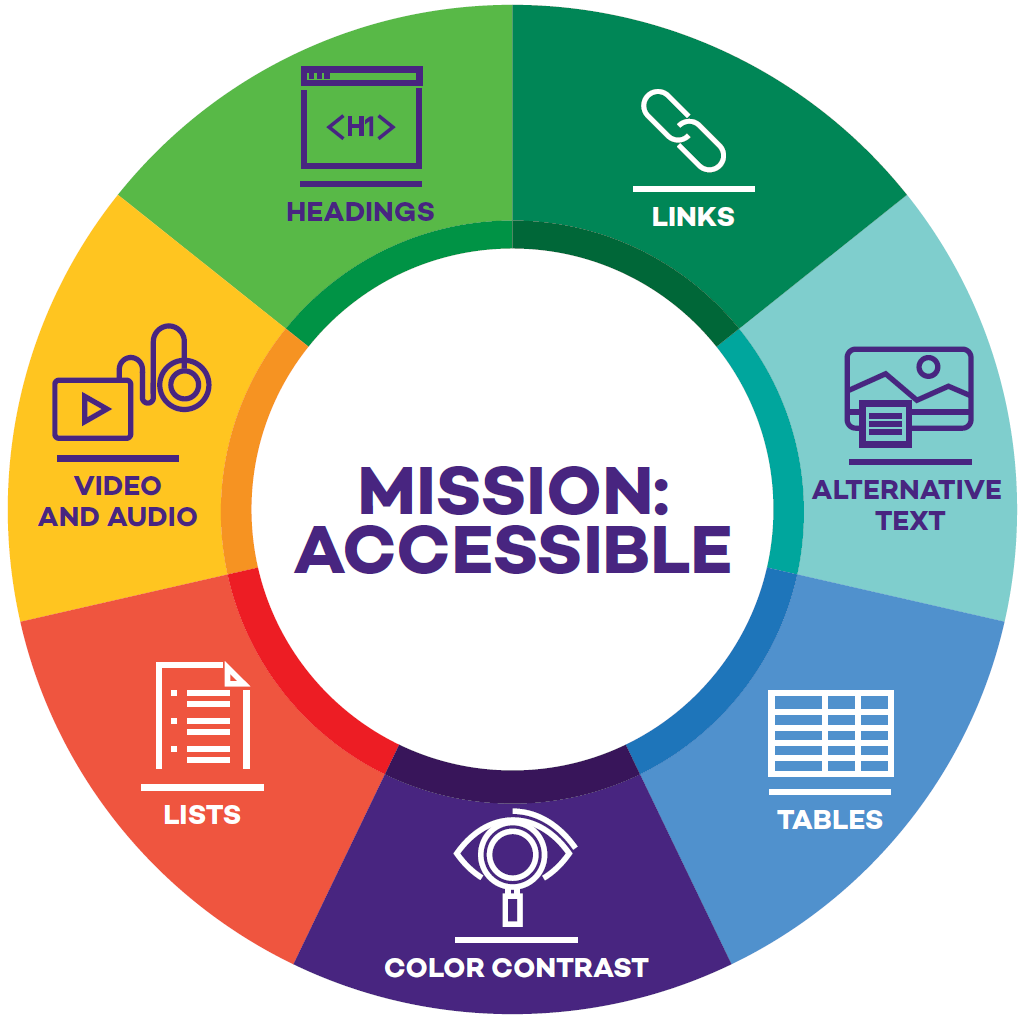 Digital Accessibility Efforts
Course Sites
1
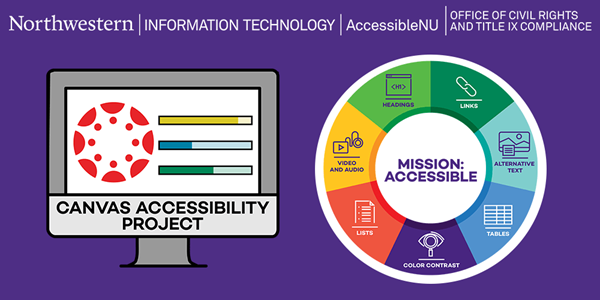 2
Approach
Start with Canvas content
Focus on easy, high impact issues
Don’t overwhelm
Educate
Build something sustainable
3
Mission: Accessible Components
Training
Challenge
Support
Seven Core Skills website
Workshops and trainings
Videos
Visual Brand
Comms Plan
Tracking and Follow-up system
Gamification
Recognition
Data Tracking
Brains Trust
Consultations
Accessible Templates
4
Brains Trust
Judy Franks
IMC Instructor
Desi Hanford
Journalism Instructor
Barbara Butts
Theater Instructor
Frank Sweis
Library Staff
Ilya Mikelson
Engineering Instructor
Janice Mejia
Engineering Instructor
David Noffs
SPS Instructor
Veronica Berns
Chemistry Instructor
James Harrington
Econ Coordinator
Denise Drane
Med School Instructor
Matt Carlson
Med School Staff
Christine Scherer
SPS Accessibility
Chelsea Watson
Chem Coordinator
Dave Zohfeld
Procurement
Robin Stark
Chem Coordinator
5
Seven Core Accessibility Skills
Headings
Links
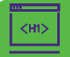 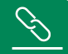 Alternative Text
Color Contrast
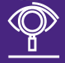 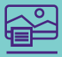 Lists
Tables
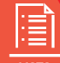 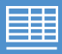 Video and Audio
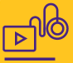 6
Seven Core Skills Website
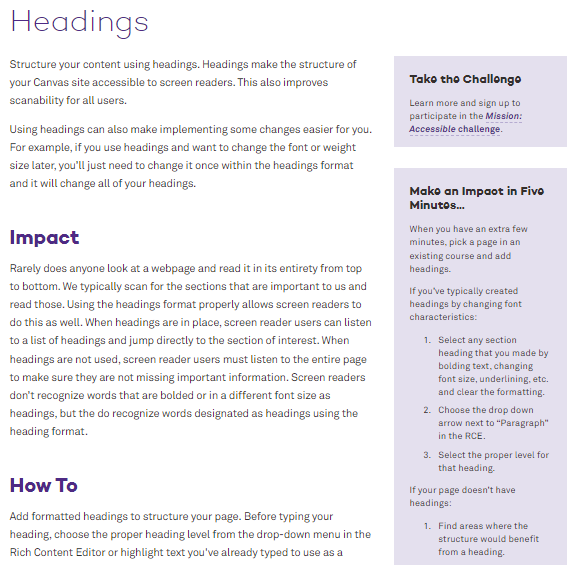 Impact
How To
Things to Avoid
Going Forward
Make an Impact in Five Minutes
www.northwestern.edu/accessibility/digital-accessibility/seven-core-skills/
7
Workshops
Beginner Workshop
(Offered monthly)
Advanced Accessibility Workshops
(Offered twice a year)
Make Your Canvas Content More Accessible in 7 Simple Steps

Using Available Automated Checkers in Canvas

Using Assistive Technology to Navigate a Canvas Site
Stylish and Accessible: Using Divs to Format Your Canvas Site

Writing Alt Text for Complex Images

Creating Accessible Documents

Using Accessible Canvas Templates
8
Visual Brand
Developed by NUIT Communications
Reminder of the seven core skills
Used in messaging
Used on laptop stickers
Helped make the project feel official
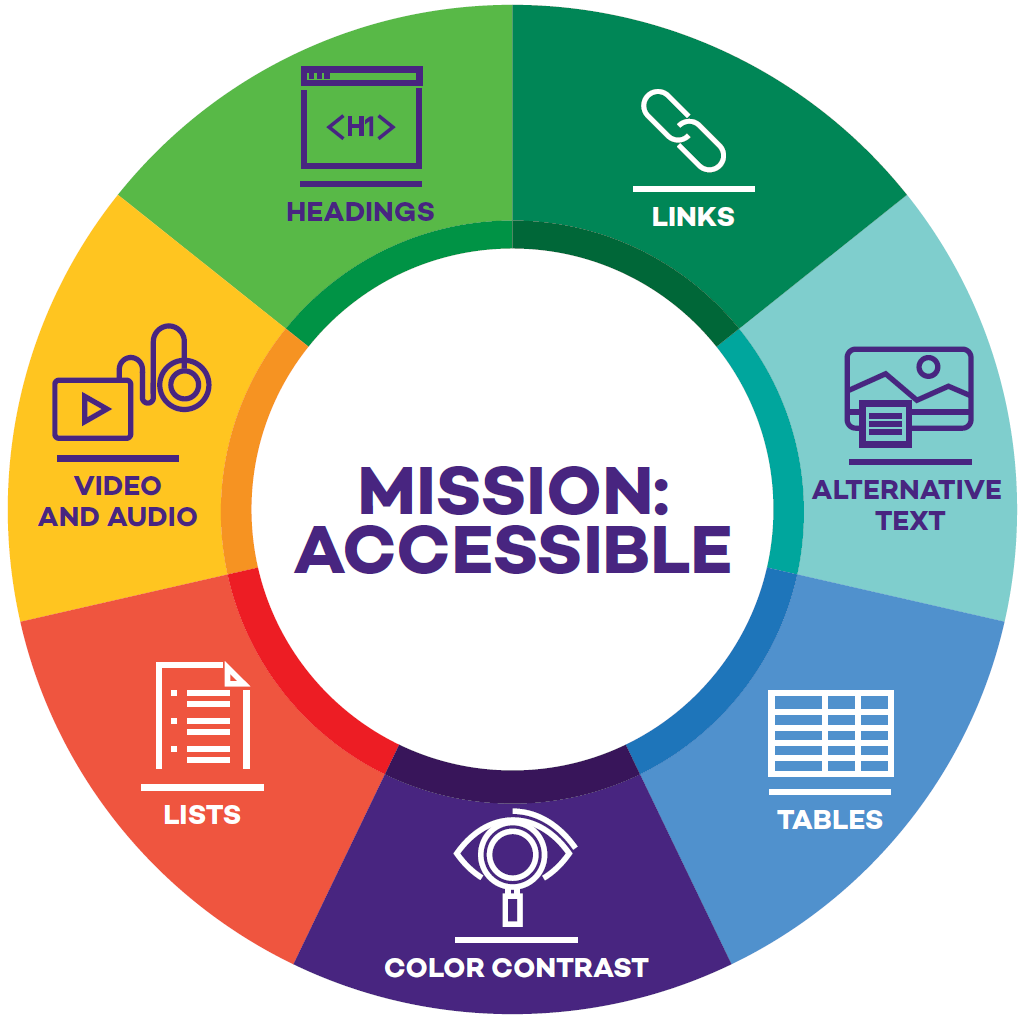 9
Communications Plan
Developed a partnership for communication between NUIT, AccessibleNU and the Office of Civil Rights and Title IX Compliance
Emails:
Seven core skills intro emails

Direct email invitation from NUIT to all instructors with a Canvas Course

Follow up from ANU to all instructors with students with accommodations
Other:
Canvas announcement

Digital displays throughout the library and other buildings on campus
10
Tracking
Initial tracking system was used  a programmed Smartsheet
11
Tracking - PowerApp
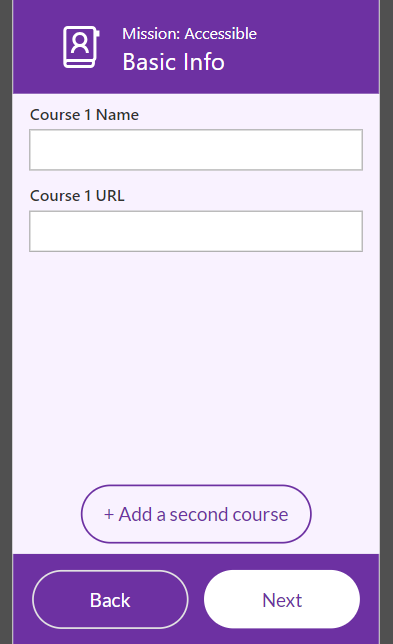 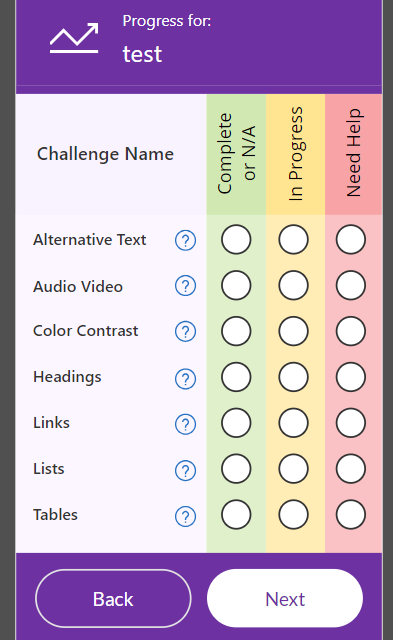 Better interface
Individualized email timeline
Easier tracking for instructor
Easier tracking for project staff
12
Templates
Developed several accessible course templates
Full course
Syllabus page
Assignment
Template with explanations
Made available via Canvas Commons
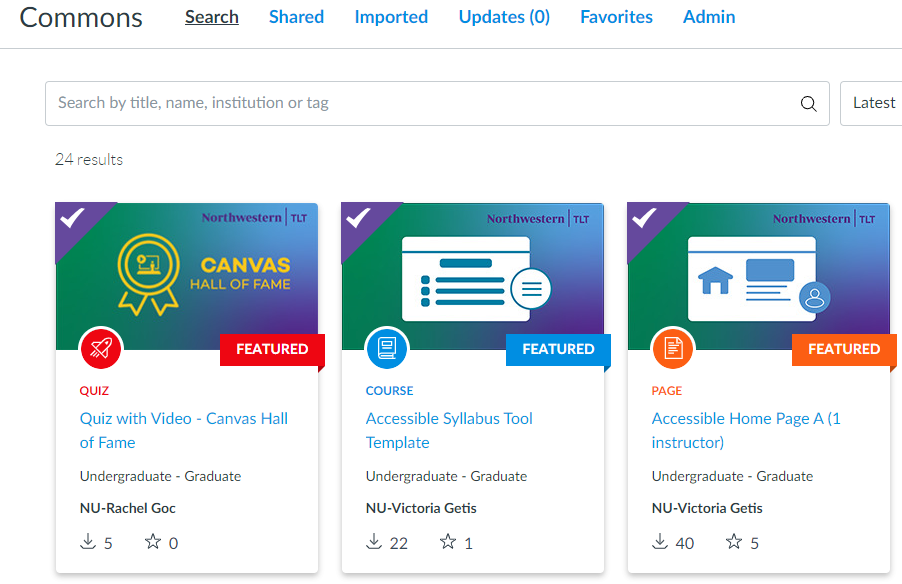 13
Consultations
23 consultations
“I need help” option on tracker triggered outreach
Various TLT team members handled consultations
For larger issues, grad students helped fix issues
TLT took over HTML-based issues
14
Recognition
Certificate of completion
Course listed on the Mission: Accessible Wall of Fame
Email to Dean, Associate Dean, & Dept. Chair
Language to use on syllabus
Mission: Accessible laptop sticker
15
Wall of Fame
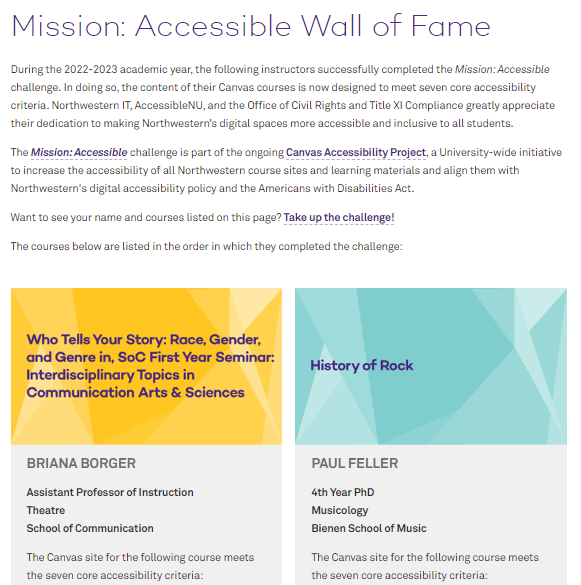 16
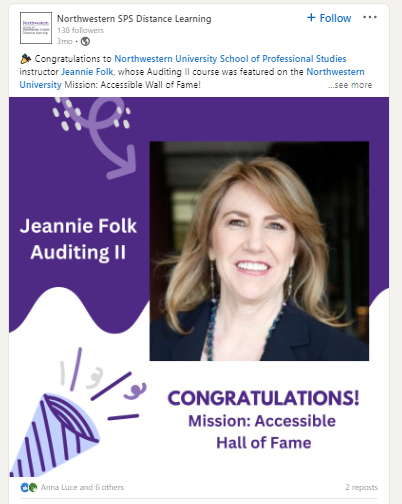 17
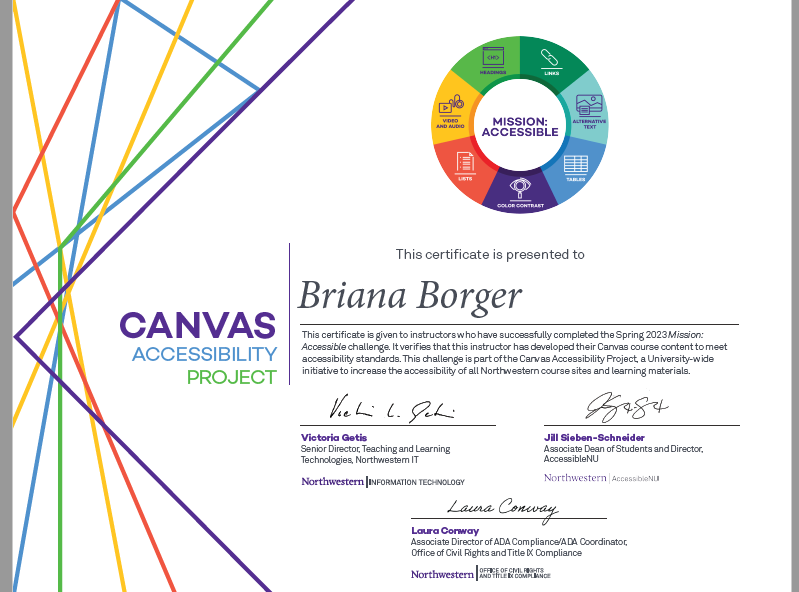 18
Instructor Responses
“Thank you so much for this. It was great to have guidance to make the course a bit more accessible.”
“Thank you! I really learned a lot and would definitely do it again!”
“Thank you very much, Jim! I appreciated the guidelines for completing this work and would like to mention that Abby Rosensweig was very helpful in walking me through the process (especially some of the technical questions I was unsure about). “
“Overall I found the checklist really helpful when I did it for the first time last spring. I have used the accessibility tools and they’ve helped me find things that I had missed, so I appreciated that. I’m really glad NU is putting resources and expertise into this.”
19
Responses from Deans
“Thanks very much for sharing this list. It is wonderful to recognize faculty members who are making a difference in this important area.”
- Dean, Weinberg College of Arts and Sciences
“Thank you for your email, which is very heartening to hear.  With Anna’s permission, we will be sure to include this on the website where we describe our current classes and in our upcoming departmental newsletters.”  
- Chair, German Department
“Many thanks for sharing this with me! I am so grateful to Dr. Pila-Leiderman for her incredible commitment to access and inclusivity! Well done!! We’ll share this with our weekly newsletter also!” 
- Chair, Department of Medical Social Sciences
“What great recognition for the work of these fine colleagues.” 

- Dean, Medill School of Journalism
20
Syllabus Language
This course site is verified by the Canvas Accessibility Project team as having completed the Mission: Accessible challenge. The Canvas-based components of the site meet current digital accessibility standards.
21
Mission: Accessible Year 1 Stats
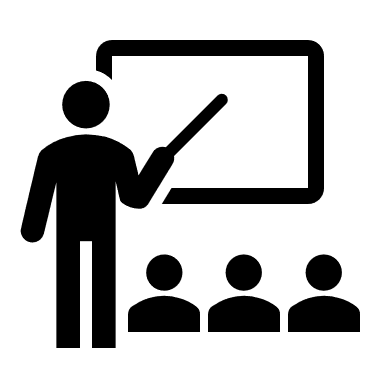 90 instructors registered courses for the challenge
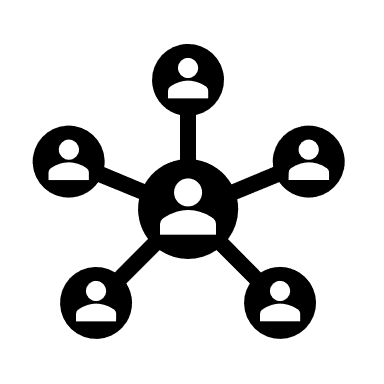 9 of 11 Northwestern schools were represented in the challenge
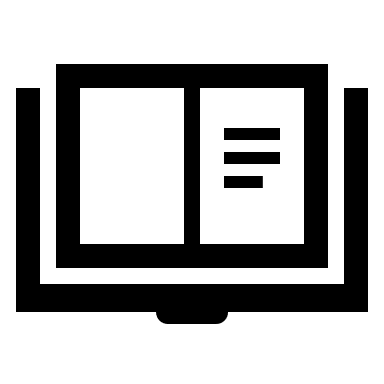 63 classes successfully completed the challenge
22
Mission: Accessible’s Impact
23
What Worked Well
ANU follow up message
Visual Branding
Consultations
Instructor encouragement
Email recognition
Offering grad student support
24
What Wasn’t as Effective as Expected
Digital Signage
VIP Treatment
Office Hours
Siteimprove metrics
25
Next Steps
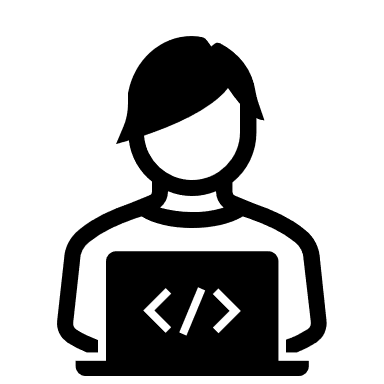 Implement Pope Tech Accessibility Dashboard and Accessibility Guide
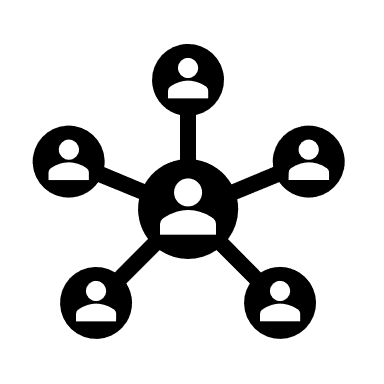 Increase participation in Mission: Accessible 2023-2024
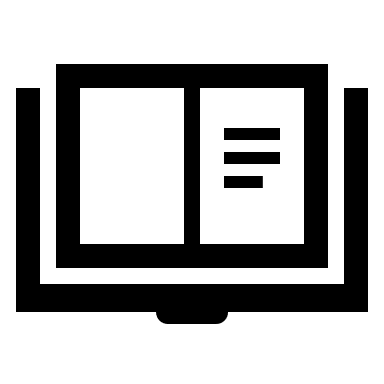 Begin Phase 2: Document Conversion
26
Phase 2 - Funding
WebAIM Accessibility Training
Pope Tech Accessibility Dashboard & Accessibility Guide
Document remediation tools
Term staff for document remediation
Student accessibility tools
27
Using Pope Tech Dashboard
Share school data
Track improvements
Create school partnerships
Address courses with most errors
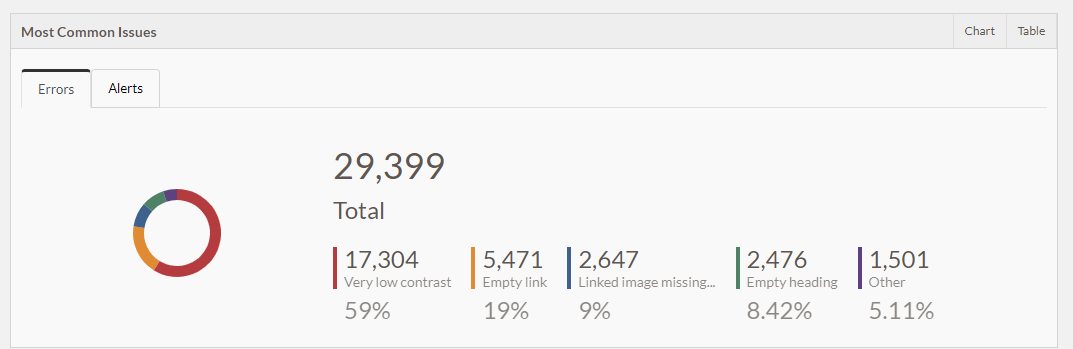 28
Pope Tech Accessibility Guide
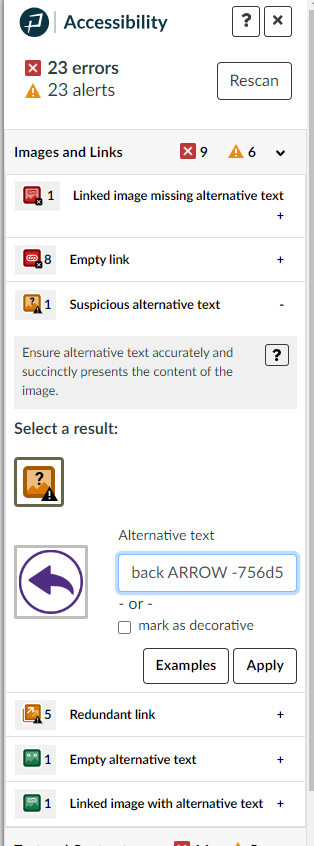 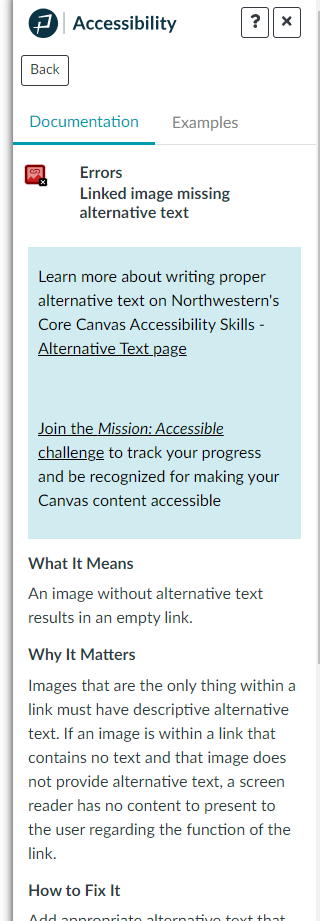 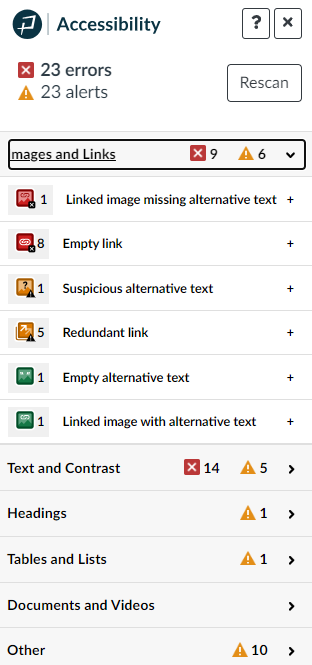 29
Medill School of Journalism Partnership
Work with Medill associate deans, instructors, and librarians to make Medill a model school for digital accessibility in the learning environment.
Goal
Fall 2023
Winter 2024
Spring-Fall 2024
Begin partnership
Provide Medill-specific workshops
Enroll instructors in Mission: Accessible – add announcement to all new Canvas pages
Identify Medill support person(s)
Establish remediation procedure with librarians
Develop accessible templates for Medill
Continue Medill-specific accessibility workshops
Roll out document remediation process for those who’ve completed Mission: Accessible
Begin specifically addressing courses with high error rates
Continue Mission: Accessible enrollment for courses
Continue document remediation
Review Medill Pope Tech data for year
Highlight this partnership across campus to entice similar opportunities in other schools
30
Document Remediation, Training, & Student Tools
Fall 2023
Winter 2024
Spring-Fall 2024
Document Remediation
Develop JD for and hire term remediation position
Provide accessible docs workshop
Initiate library partnership
Training
TLT team participates in WebAIM Accessibility training
Provide feedback
Determine process for inviting others to next round
Document Remediation
Purchase codemantra and Equidox licenses
Develop process with library
Pilot remediation service with M:A finishers
Training
WebAIM training – Round 2 for CANDUITS
Student tools
Connect with other Glean institutions
Share Glean with LTAC and Associate Deans
Create structure for Glean Pioneer Program
Document Remediation
Expand efforts beyond M:A finishers
Focus on courses with most docs & highest enrollment
Training
WebAIM training – Rounds 3 & 4
Continue accessible docs workshops
Student tools
Begin Glean Pioneer Program
Offer student trainings
31
Questions?Email: james.stachowiak@northwestern.edu